Maths Home Learning
Week Beginning 7.12.2020
This week…We will learn:
Day 1 – Measuring Mass
Day 2 – Adding and Subtracting Mass
Day 3 – Measuring Capacity 
Day 4 – Adding and Subtracting Capacity
Day 5 – Time
Arithmetic
Let’s learn our x 6 tables
Sing along!

https://www.youtube.com/watch?v=f2JdnZbB2dg
Day 1 – Mass
Today pupils will learn about mass. 
How is mass measured? 
What does mass look like?
OMS Starter
How do we calculate percentages? 

https://www.bbc.co.uk/bitesize/topics/znjqtfr/articles/zcfyw6f
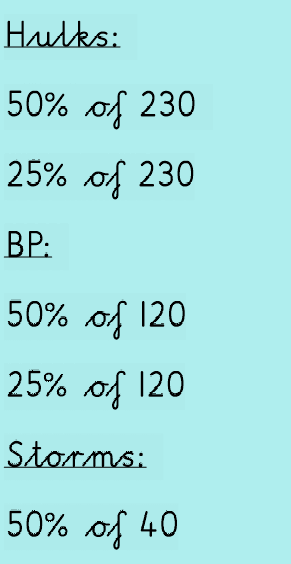 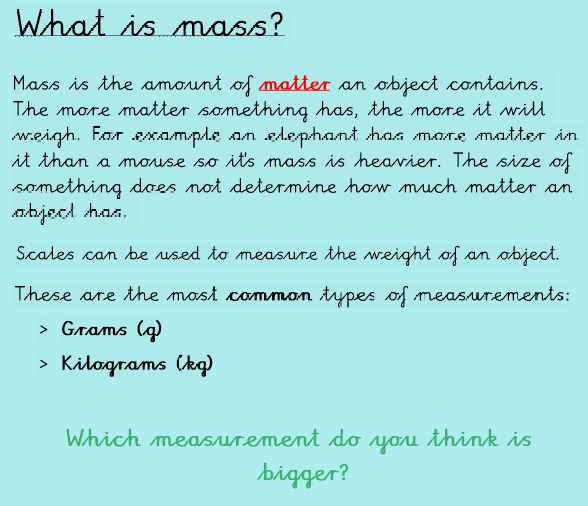 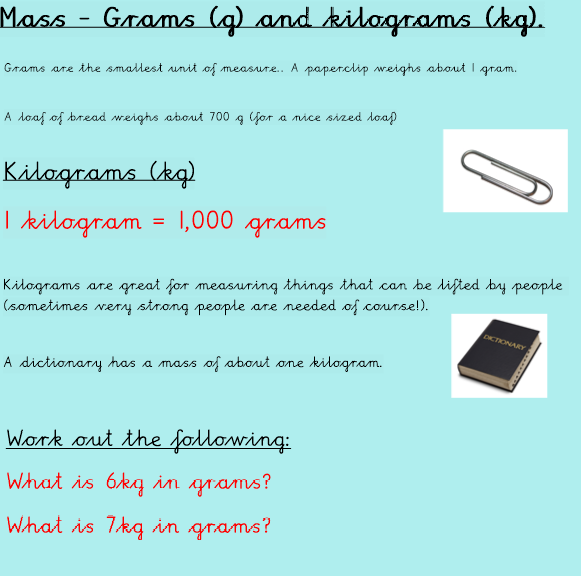 Can you think of any more items that can be measured in grams and kilograms?
Measuring mass - I do
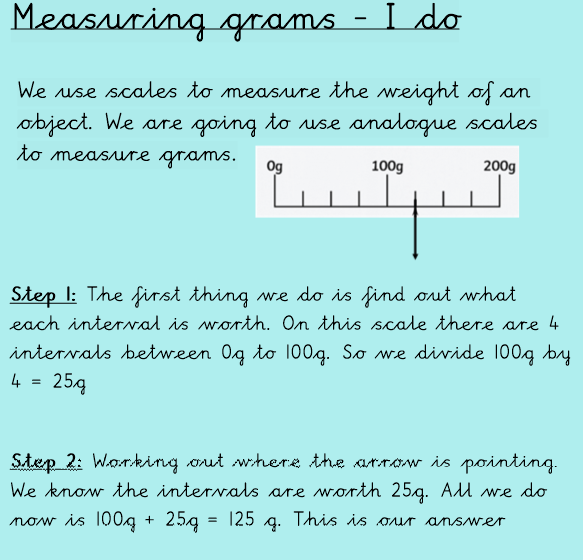 Is there another way in which this can be done?
Measuring grams – We do
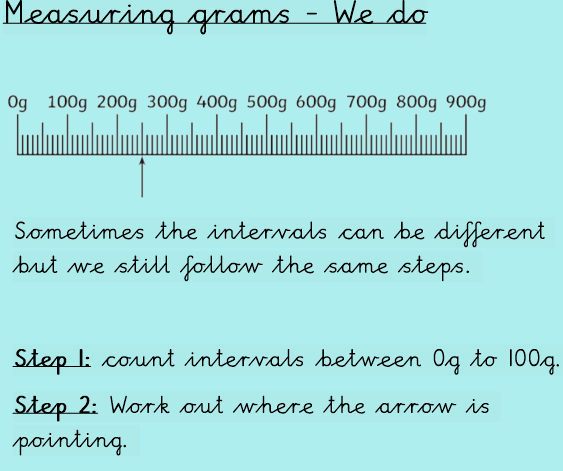 Follow the steps. What is your answer? 

Would you be able to convert your answer into kilograms?
Measuring grams– We do answers
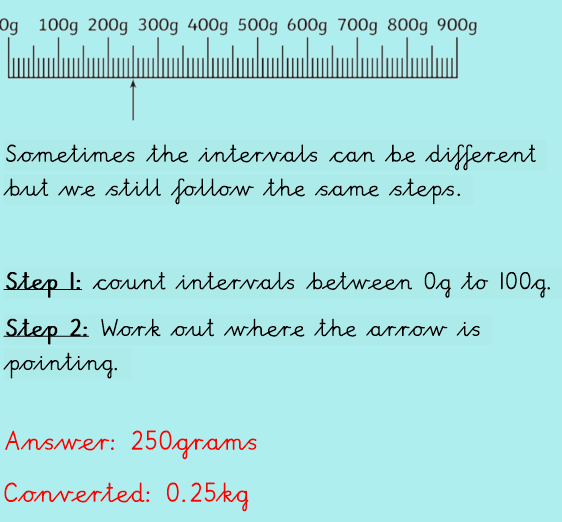 Did you work this out correctly?
You do
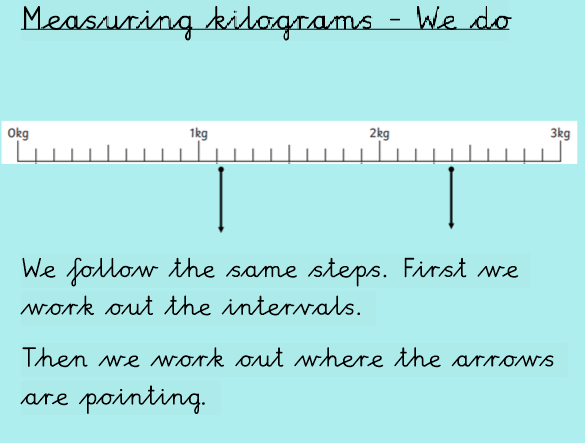 Remember to follow the steps correctly.
You do – Answers
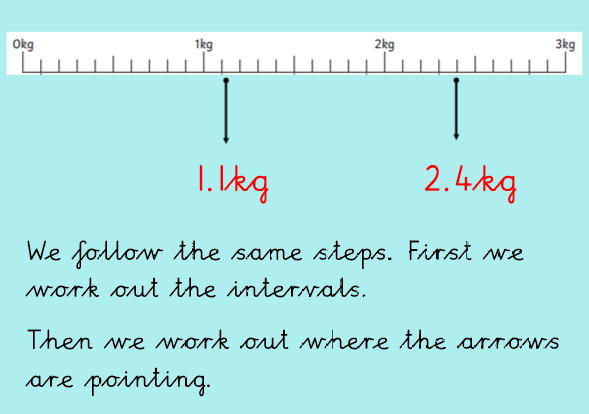 Could you convert your answers into grams?
Main task and Challenges
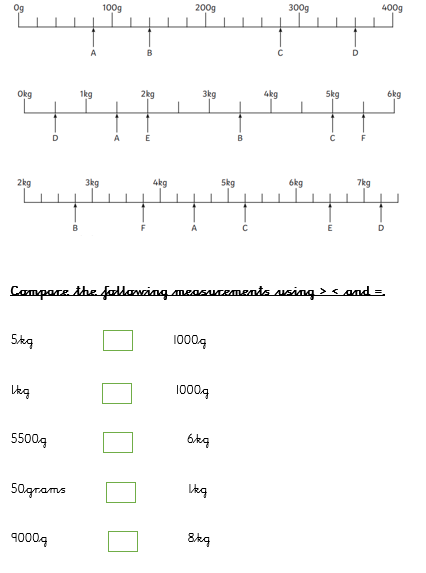 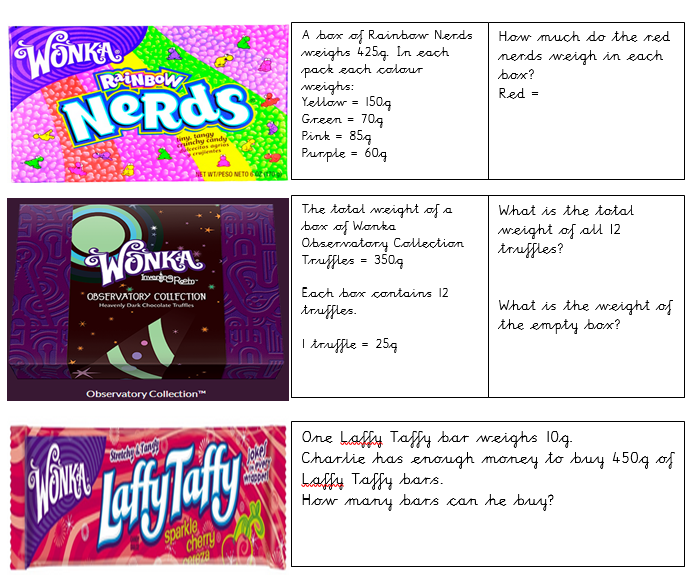 Day 2 – Adding and Subtracting mass
Can you remember what we learnt about yesterday? 
What is mass? 
How can it be measured?
Today we will learn how to add and subtract mass.
Arithmetic
Let’s learn our x 8 tables
Sing along!

https://www.youtube.com/watch?v=kN3RG5iLKpo
OMS:
I can describe the number pattern.
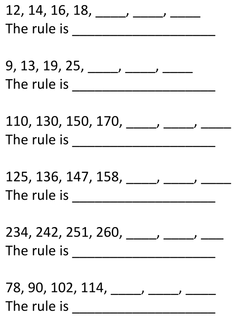 Remember to write in full sentences.
Adding mass – I do
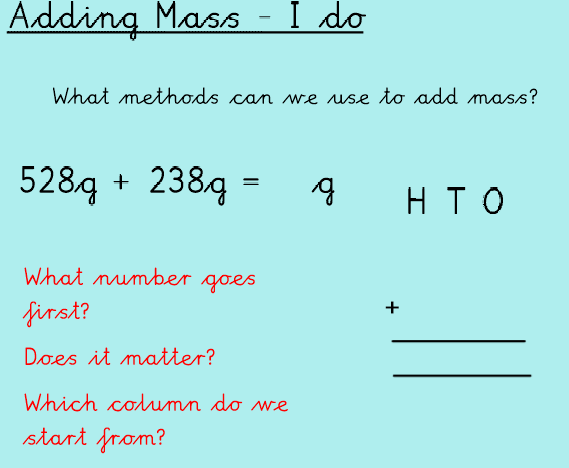 Remember we always start with the ones column.

We leave a space above our top numbers. 


With adding it does not matter if the smaller number goes on top.
Adding mass – We do answers
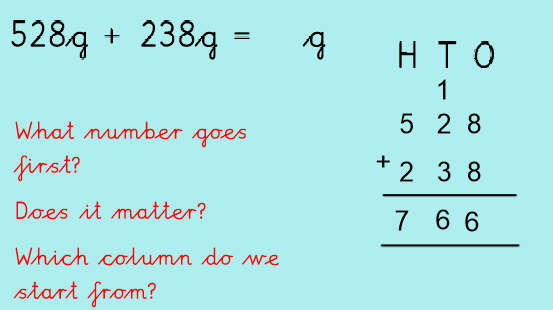 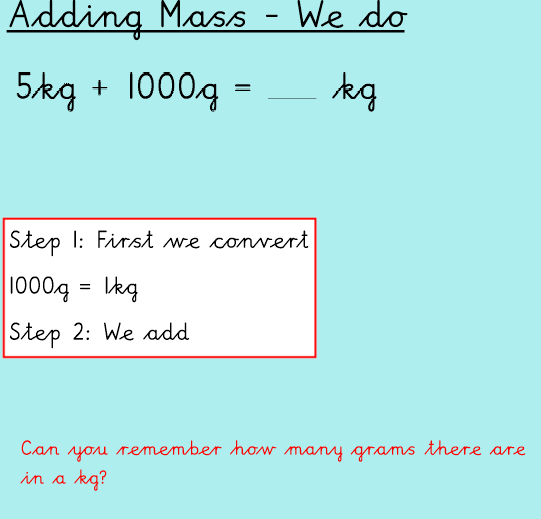 Answer


5kg + 1kg = 6kg
Subtracting mass – I do
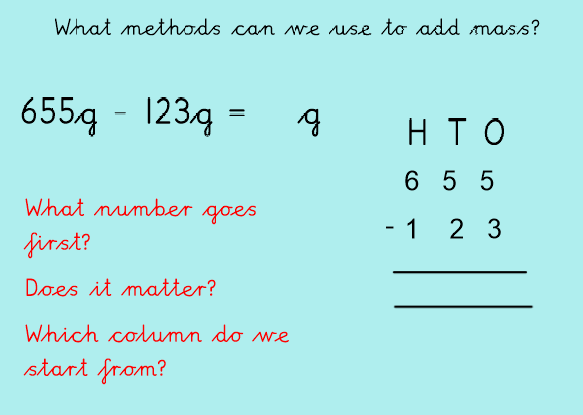 We always start with the ones column. 

We always put the bigger number first.
Subtracting mass -  I do answers
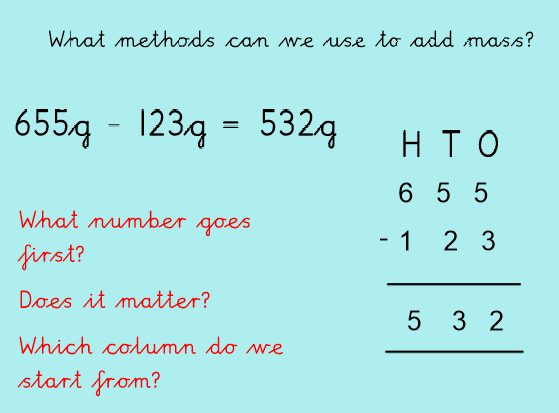 Day 2 – Main Task and challenges
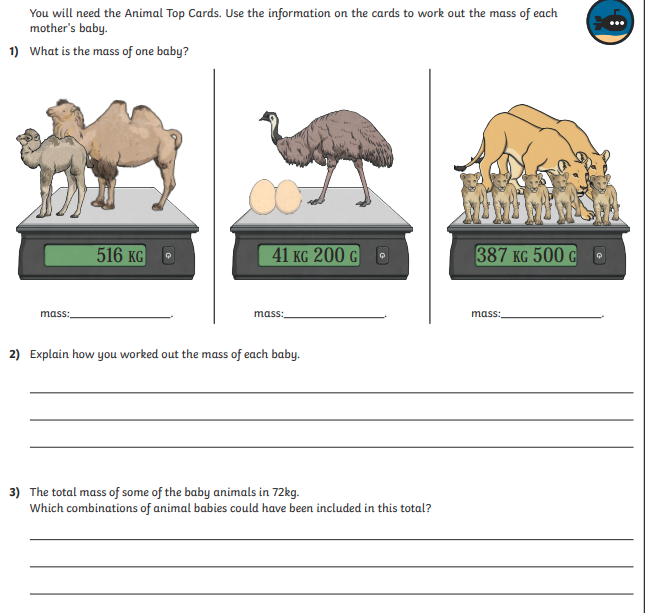 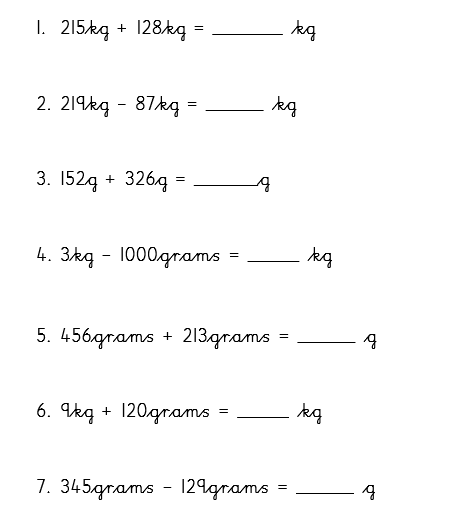 Day 3 – Measuring capacity
What is capacity? 
How can it be measured? 
Today we will learn how to measure capacity.
Arithmetic
Let’s learn our x 8 tables
Sing along!

https://www.youtube.com/watch?v=kN3RG5iLKpo
What is capacity?
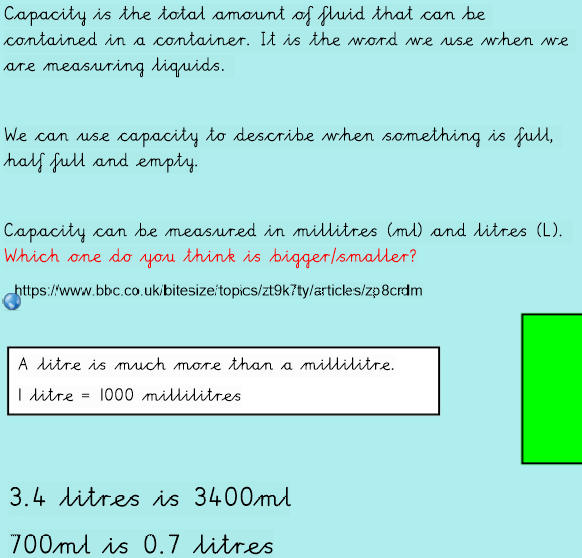 Watch: 


https://www.bbc.co.uk/bitesize/topics/zt9k7ty/articles/zp8crdm
Measuring Capacity – I do
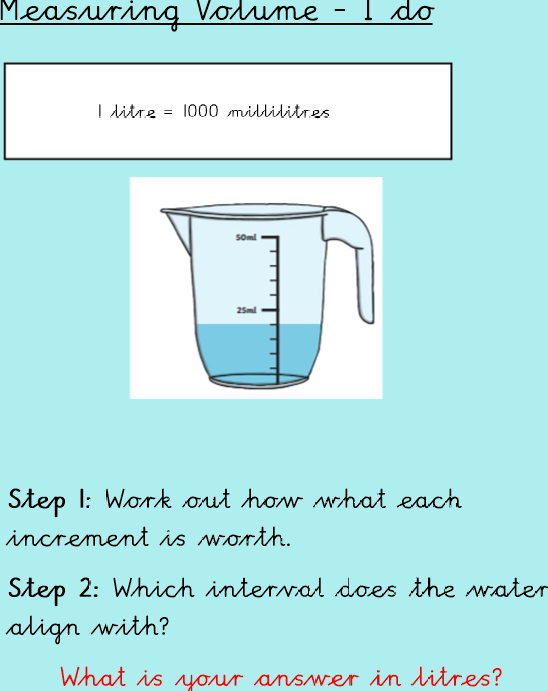 Step 1: first we work out what each increment is worth. I can see that there are 5. 25ml divided by 5 gives me 5ml. 

Each increment is worth 5ml. 

Step 2: I can see that the water aligns with 20ml.

Answer: 20ml
Measuring Capacity – We do
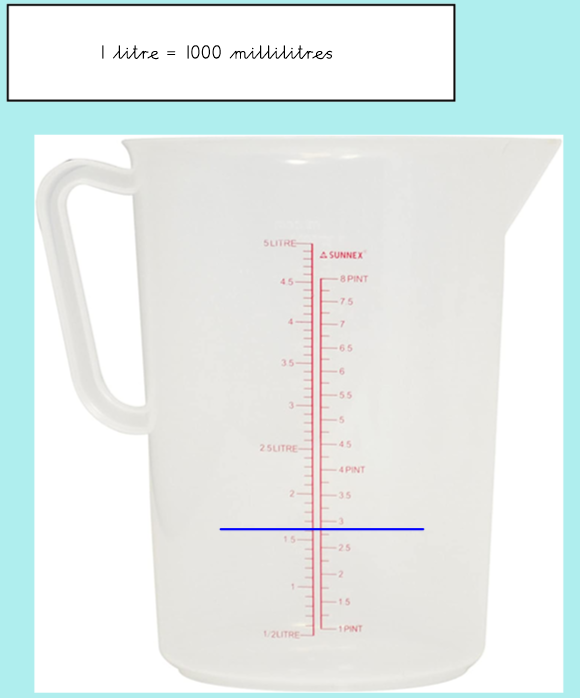 Step 1: Work out how what each increment is worth.
Step 2: Which interval does the line align with?
Measuring Capacity – We do answers
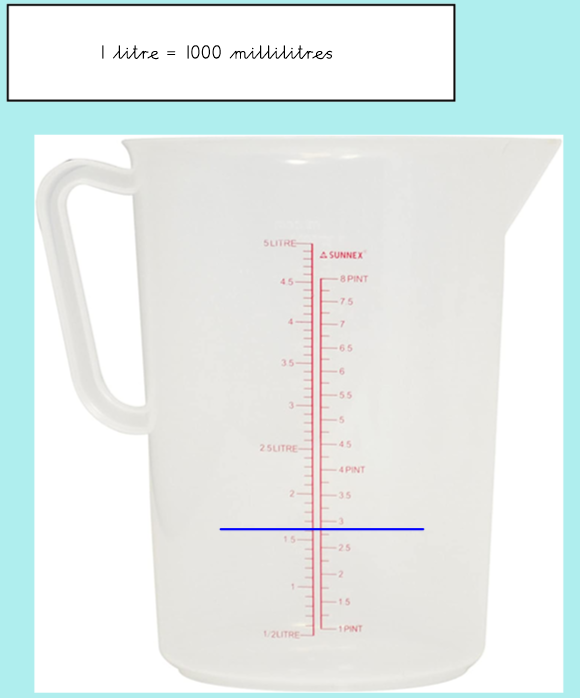 Answer: 1.6 litres
Measuring Capacity – You do
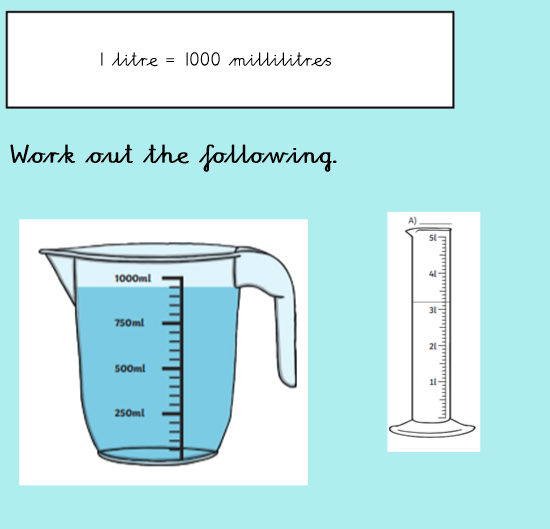 Remember to follow the steps!
Measuring Capacity – You do answers
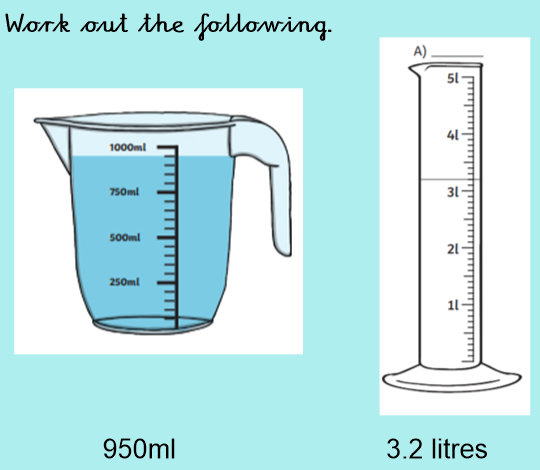 Did you follow the steps? 
Were you correct?
Main Task and Challenges
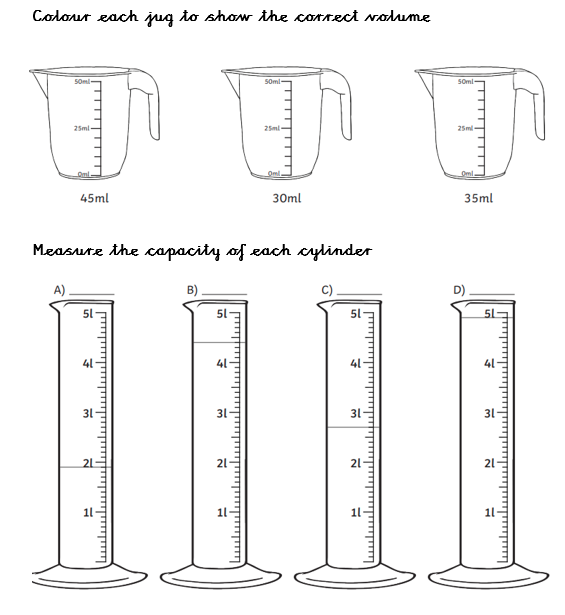 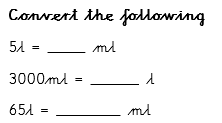 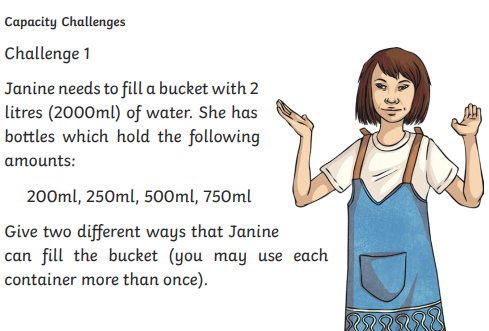 Day 4 – Adding and subtracting capacity.
Today we will continue to look at capacity. Adding and subtracting. 
What is capacity? 
How can it be measured?
Arithmetic
Use the link below to play hit the button for your 7 times table practice.

https://www.topmarks.co.uk/maths-games/hit-the-button
Recap – Capacity
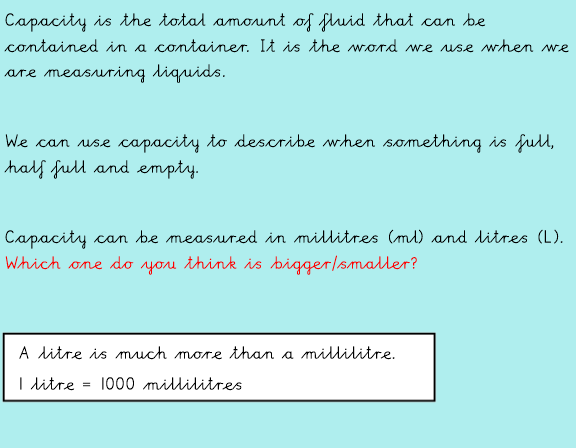 Can you remember how to convert?
I do
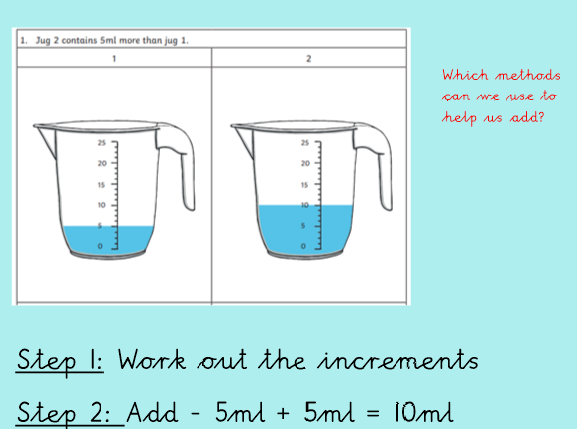 If jug one has 5ml and jug 2 has 5ml more. It must be 10ml! 

Can you convert this?
We do
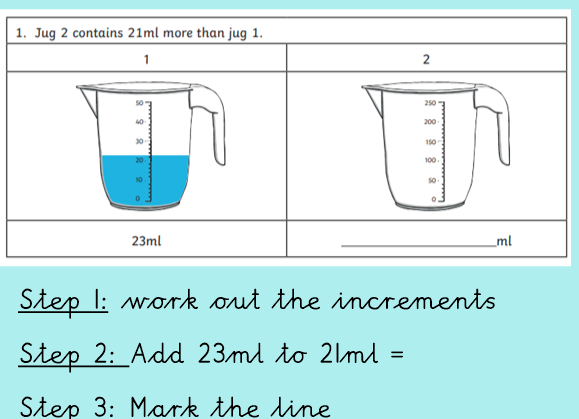 Follow each of the steps to get your answer.


What do you notice about the jugs?
We do- Answers
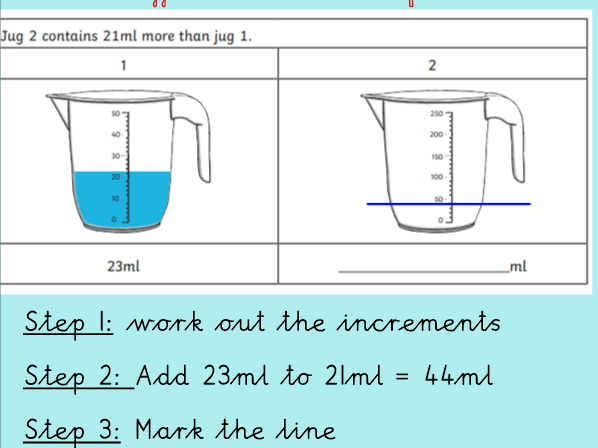 Can you convert this answer into litres?
We do – Subtracting
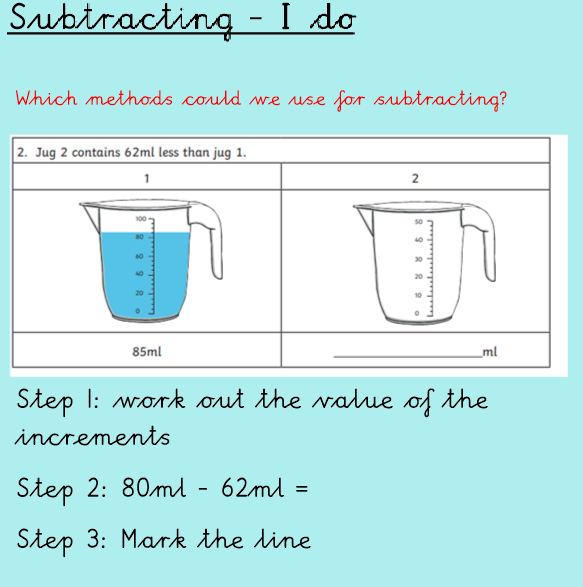 Remember to follow the steps!
We do – Subtracting answers
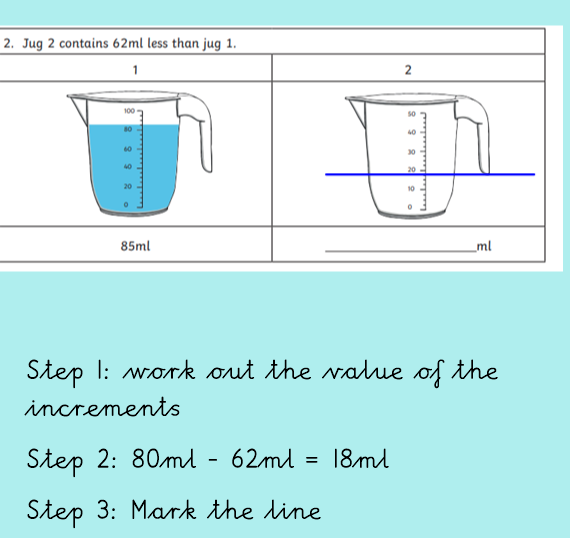 Remember to follow the steps!
Day 4 - Main Task
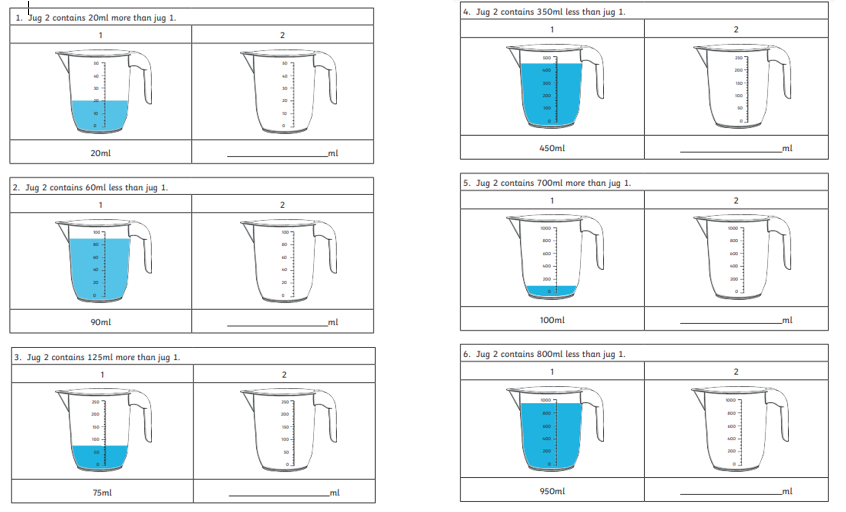 Day 4 -  Challenges
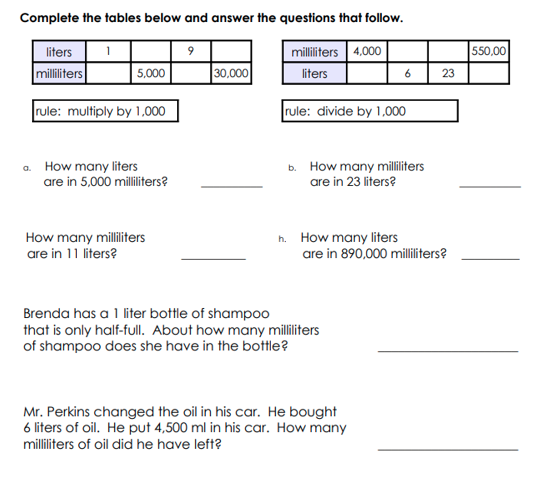 Day 5 – Time
Today we will learn about time. We will look into key terminology such as morning, afternoon, night, midnight, noon and afternoon. 
 What is time? 
 How is time measured?
 What is A.M. and P.M.?
Arithmetic
Test yourself on your 8 times tables. 

4 X 8=
6 X 8=
8 X 8=
1 X 8=
9 X 8=
2 X 8=
10 X 8=
4 X 8=
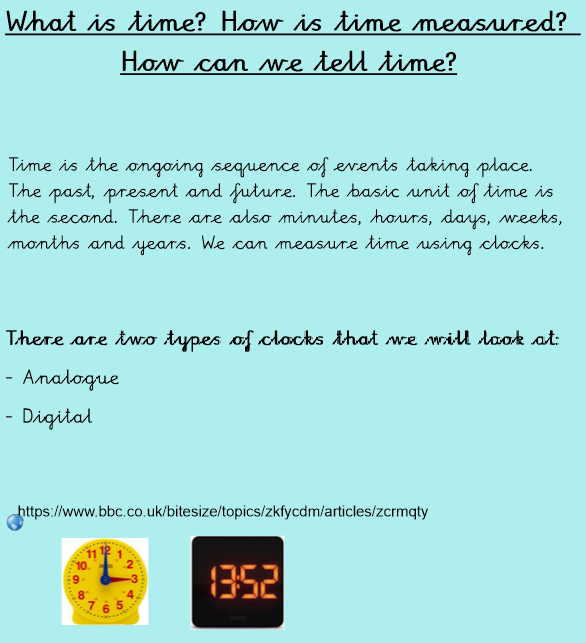 Watch 

https://www.bbc.co.uk/bitesize/topics/zkfycdm/articles/zcrmqty
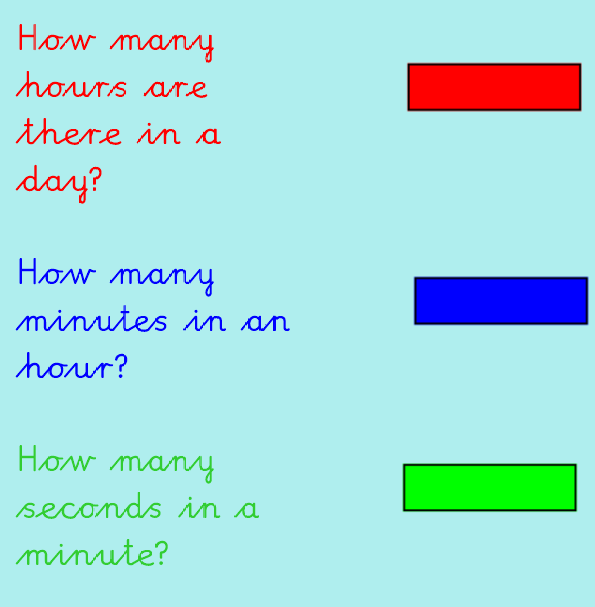 Answers
How many seconds are there in 2 minutes? 
How many minutes are there in 3 hours?
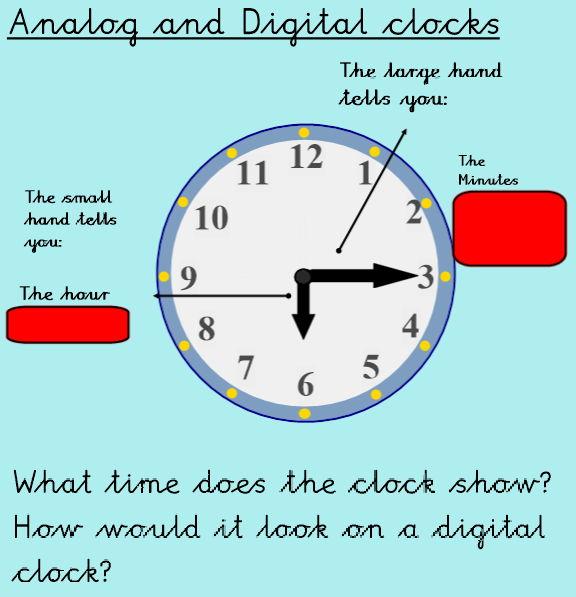 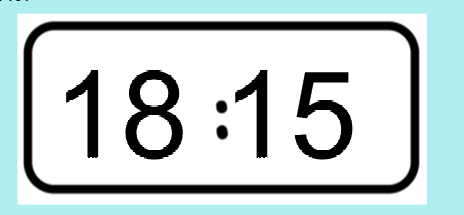 What time would be in 15 more minutes?
What is A.M. and P.M.? I do
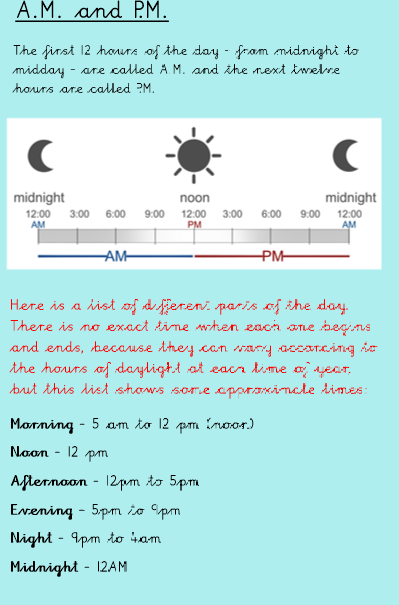 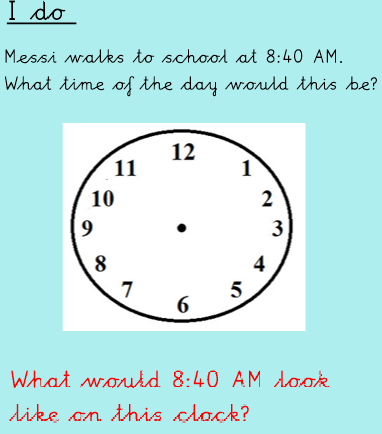 I do -  answers
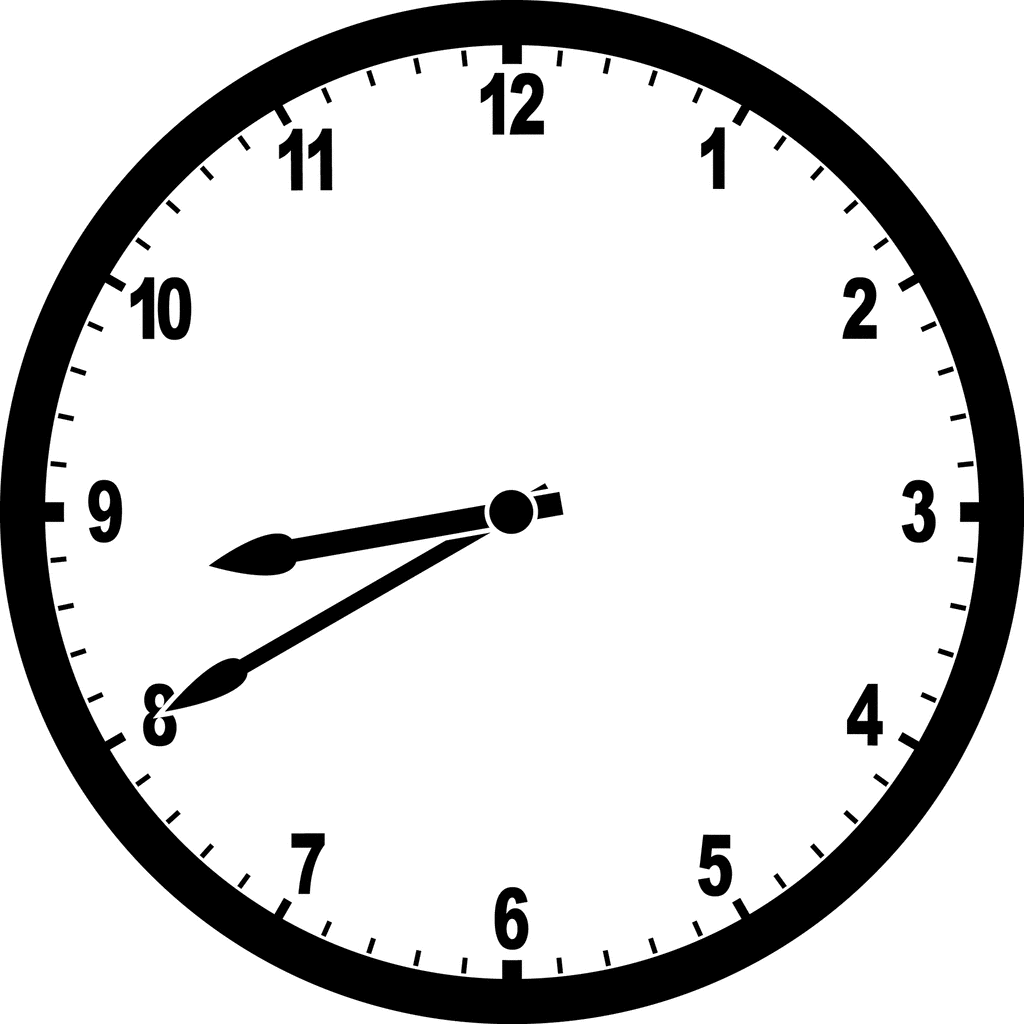 How do you think it may look on  a digital clock?
Main Task and challenges
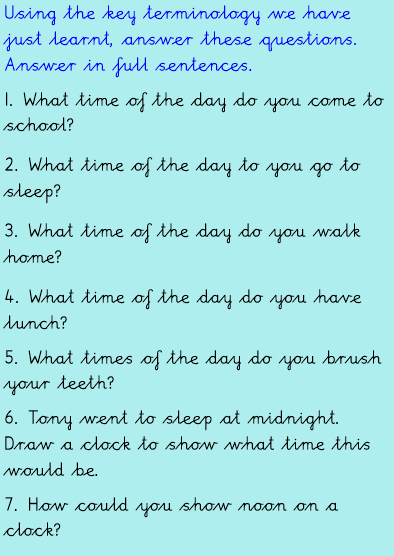 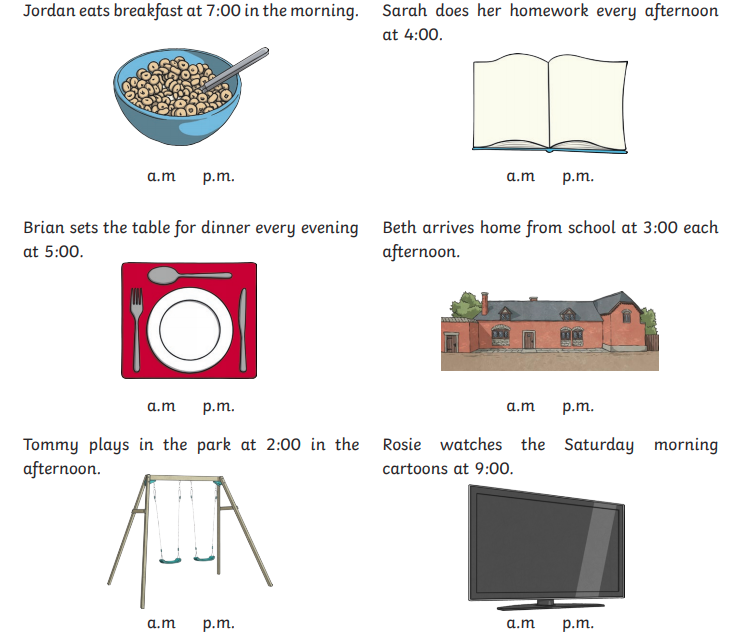